What the Plus?
Understanding and Supporting Expansive LGBTQ+ Identities
Lesbian, Gay, Bisexual, Transgender, Queer… 
Easy, right? Join us to learn more about a few expansive LGBTQ+ identities that make up the “+”.
Sponsored by:
Presented by:
YOUR LOGO HERE
(Delete this box)
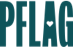 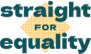 straightforequality.org
SESSION DATE
SESSION TIME
SESSION LOCATION